연극 교실 참가자 모집
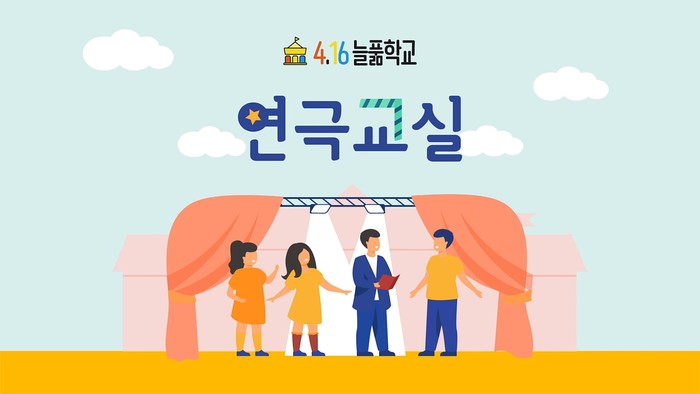 일시 : 2023. 5. 16 - 7. 27(총 10회)
장소 : 2층 중강당
시간 : 화요일 14:00 ~ 15:00
대상 : 초, 중, 고생 10명 (선착순)
참가비 : 무료
문의 : 02)887-6346
삼성산 청소년 센터